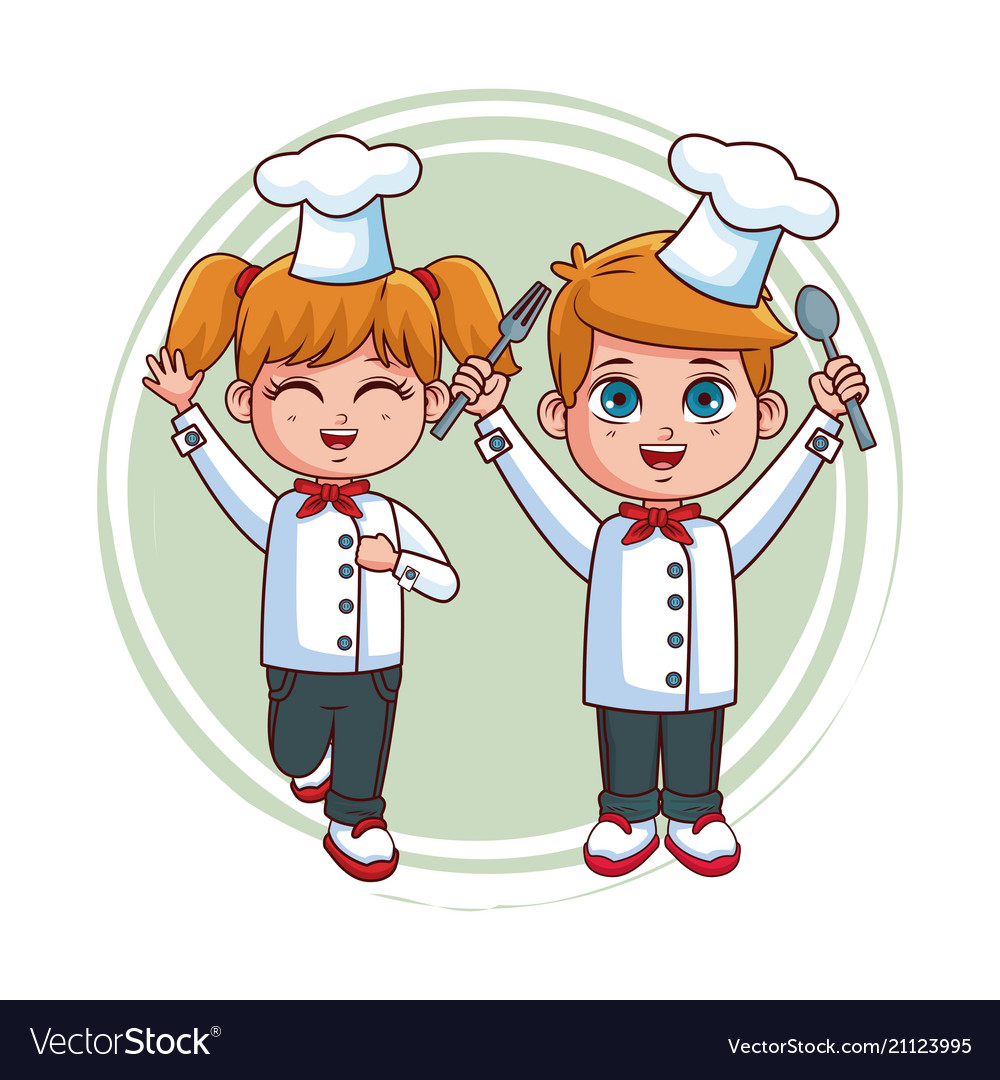 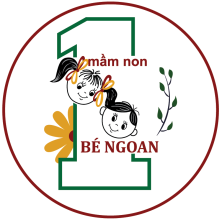 THỰC ĐƠN TUẦN 3 THÁNG 1
TỪ: 11/1/2021 ĐẾN 15/1/2021